Dependent-Test-Aware Regression Testing Techniques
Wing Lam	August Shi	Reed Oei 
Sai Zhang		Michael D. Ernst		Tao Xie
{winglam2, awshi2, reedoei2}@illinois.edu
saizhang@google.com
mernst@cs.washington.edu
taoxie@pku.edu.cn
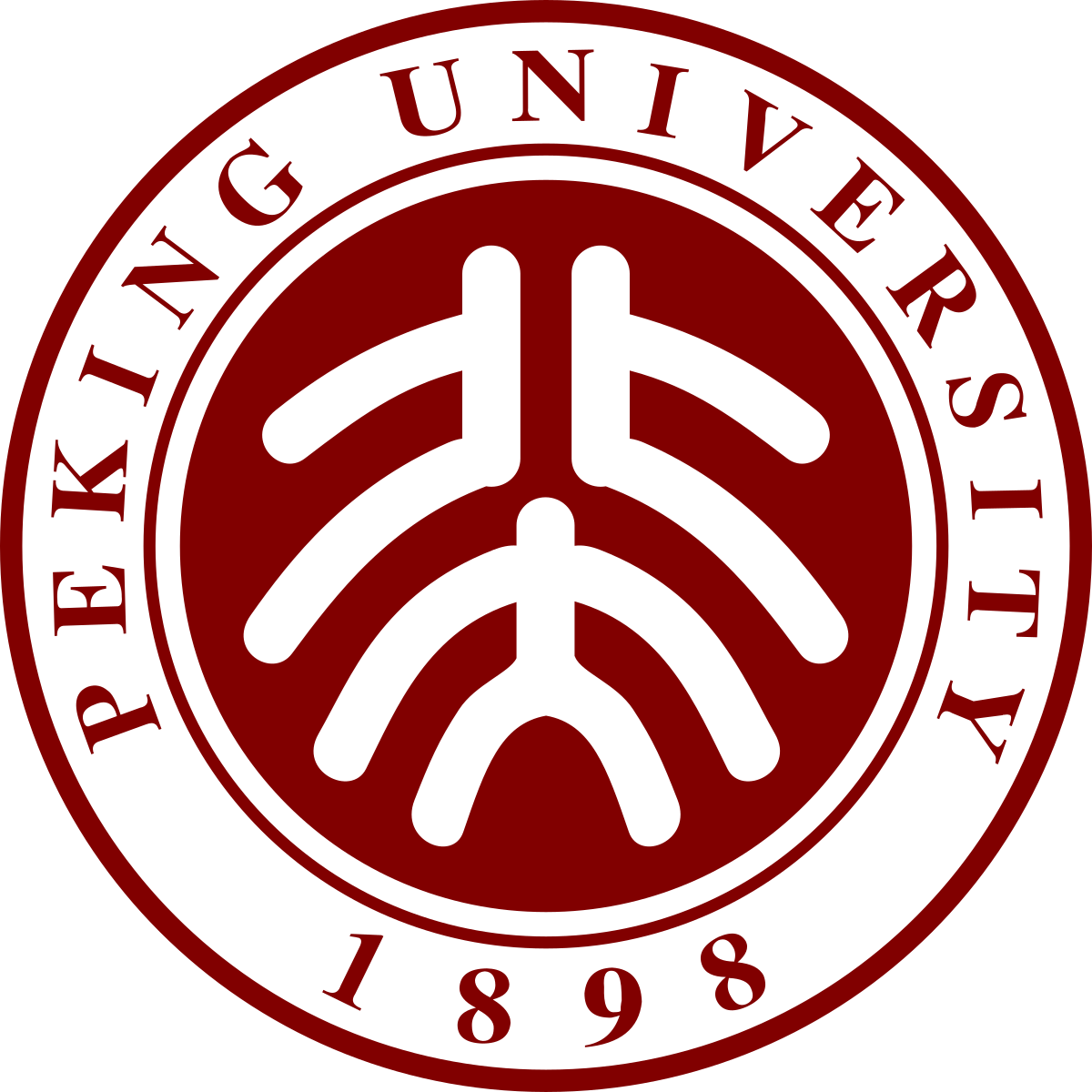 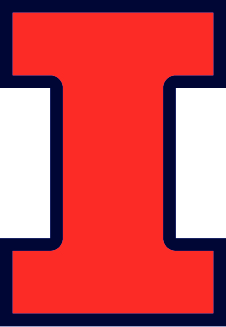 CNS-1564274
CNS-1646305
CNS-1740916
CCF-1763788
CCF-1816615
OAC-1839010
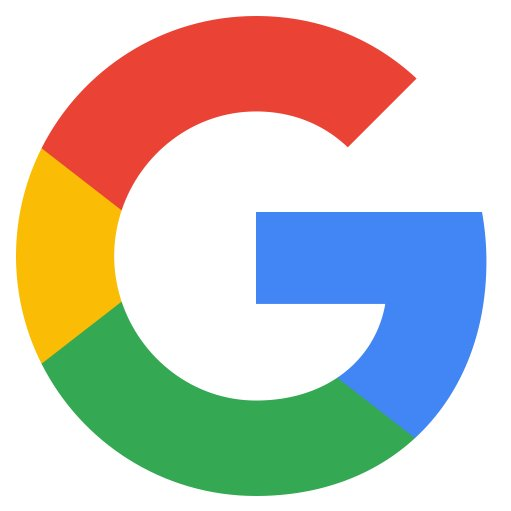 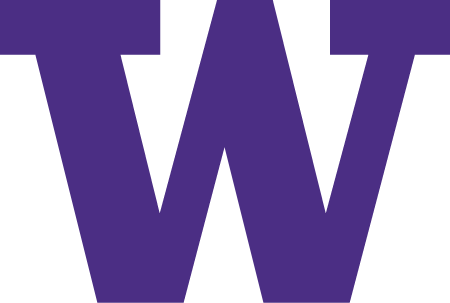 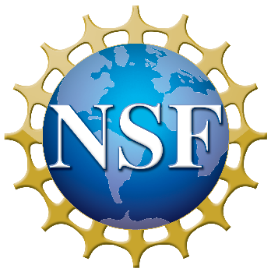 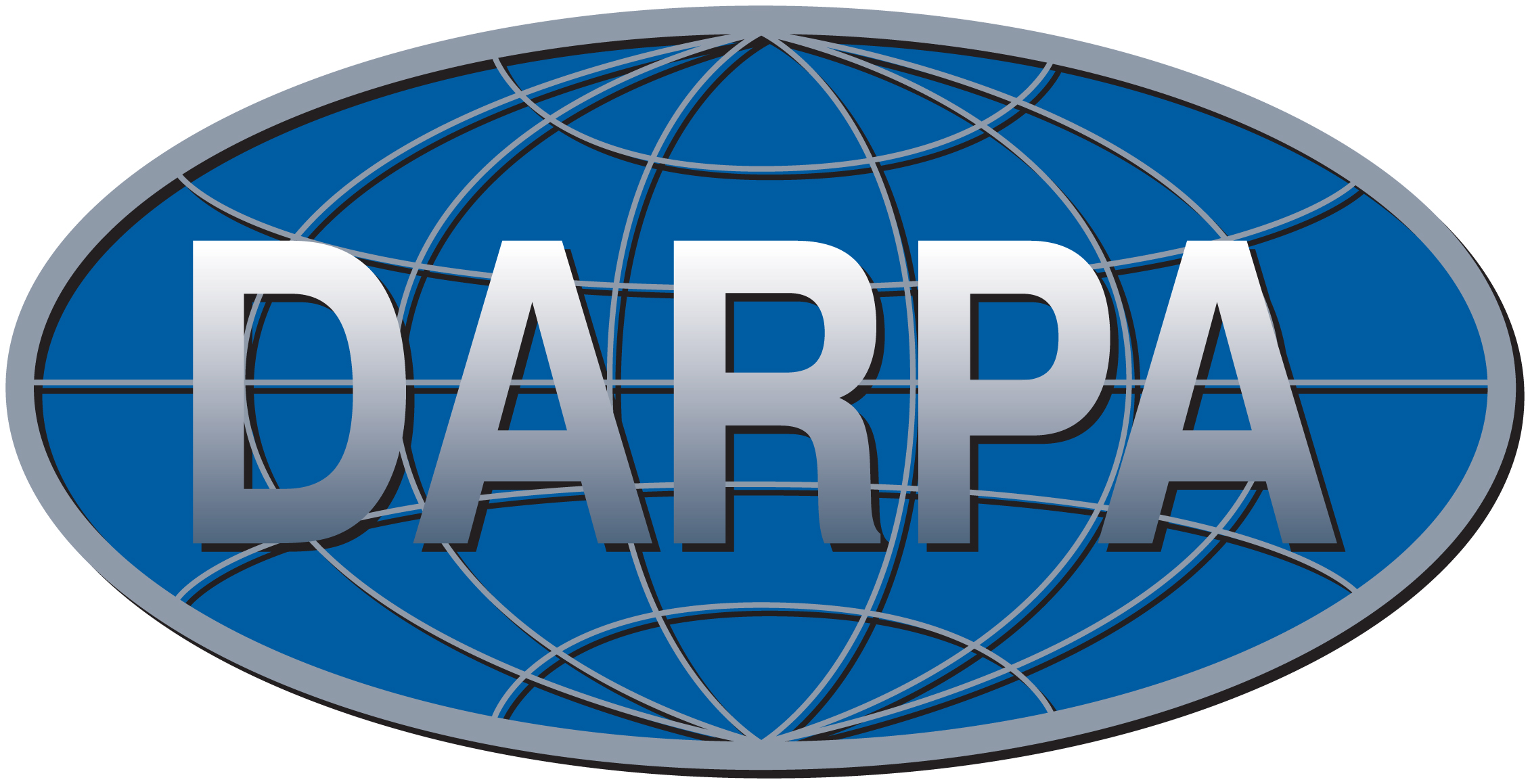 FA8750-12-2-0107
AFRL FA8750-15-C-0010
FA8750-16-2-0032
Order-dependent test – Example
A test is flaky if it passes and fails when run in the same test scenario

Order-dependent (OD) tests: flaky only due to the order in which tests run
Example OD test from Apache/ShardingSphere-ElasticJob-Lite (6.1k stars):
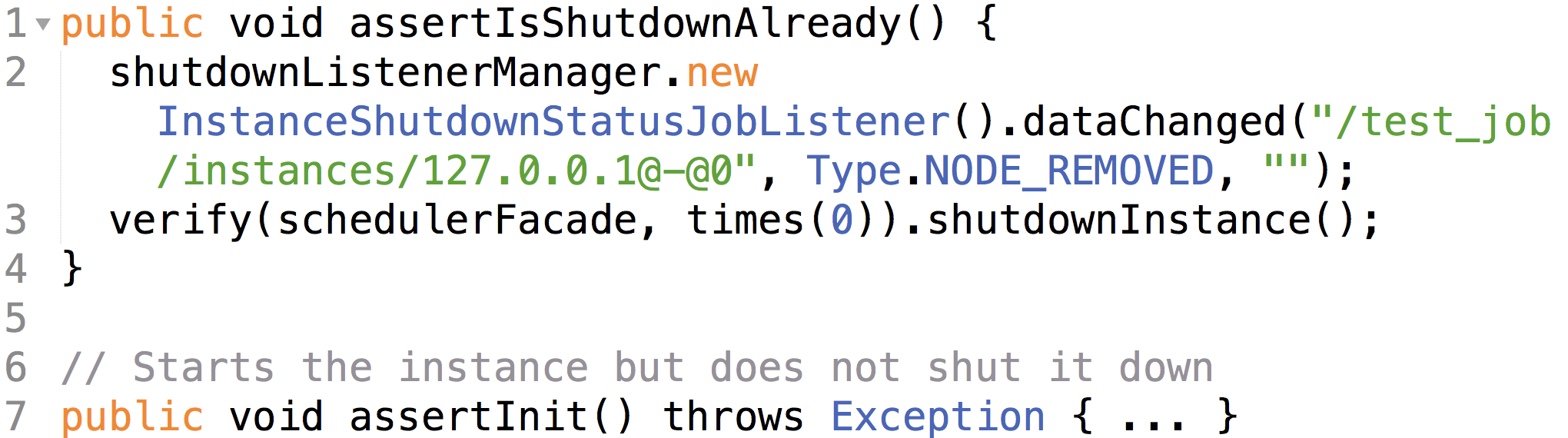 2
Order-dependent test – Example
Line 3 checks that an instance of a class variable is shut down.
But the instance can be started and not shutdown by other tests (Line 7)!
Example OD test from Apache/ShardingSphere-ElasticJob-Lite (6.1k stars):
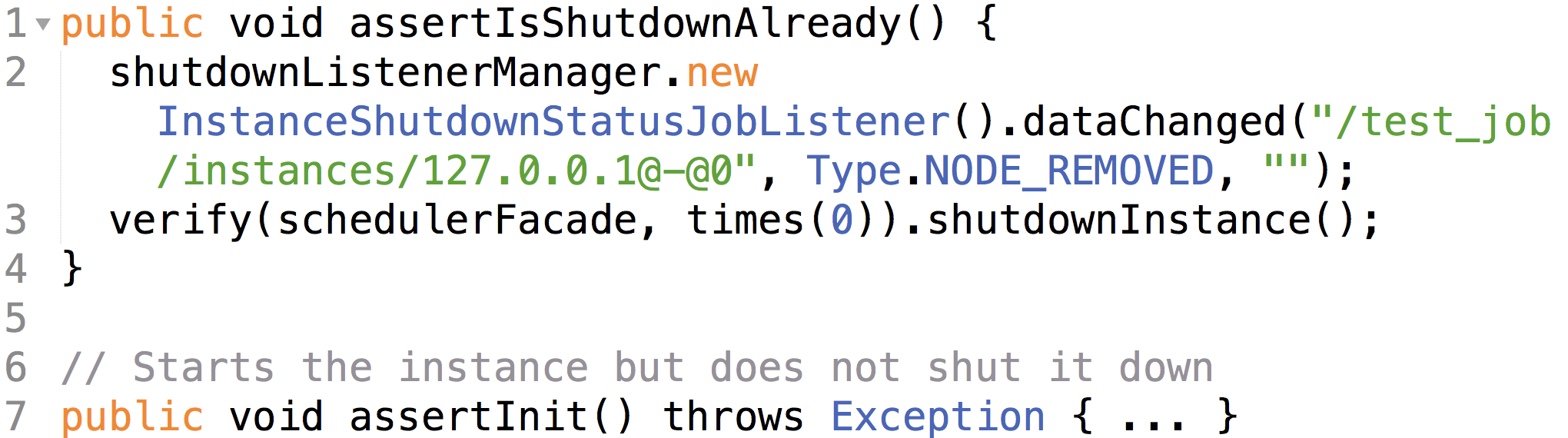 3
Order-dependent test – Example
?
?
?
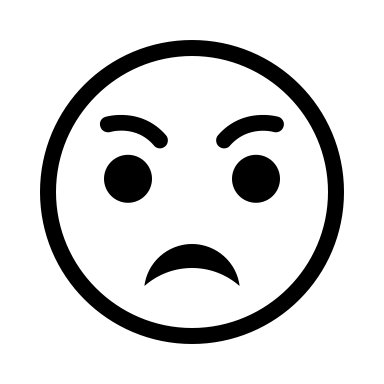 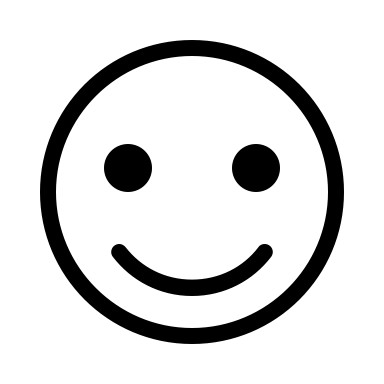 T2
T1
T1
T2
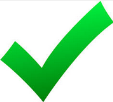 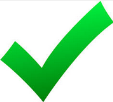 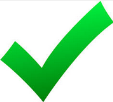 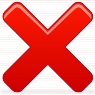 Example OD test from Apache/ShardingSphere-ElasticJob-Lite (6.1k stars):
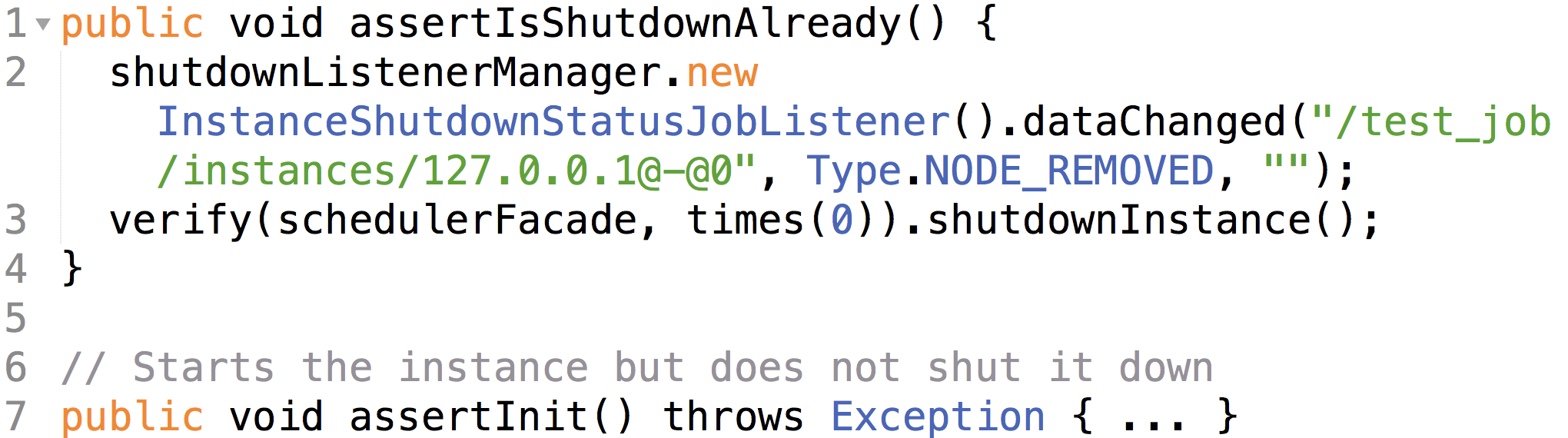 T1
T2
4
Why should we care about OD tests?
Make test outcomes inconsistent -> may lead developers to manually debug nonexistent faults in their current changes and rerun tests

Affect regression testing algorithms
T3
T1
T2
Test parallelization
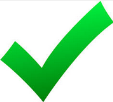 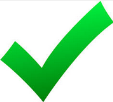 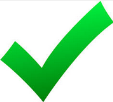 Test prioritization
T1
T2
CPU 1:
Test selection
T3
T2
T1
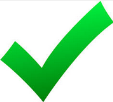 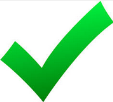 T3
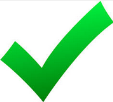 T3
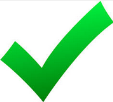 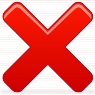 CPU 2:
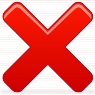 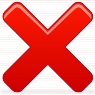 5
Conventional wisdom: OD tests are not a substantial issue
Our previous work [Zhang et al. ISSTA’14] found that many assumes that there are no OD tests
Test prioritization
Test selection
Test parallelization
Test generation
…
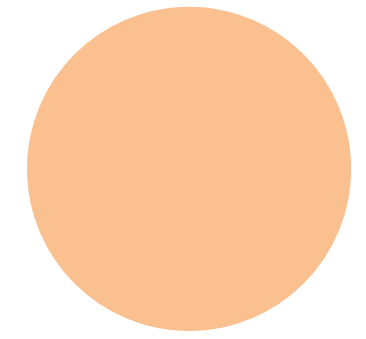 Papers in
ICSE, FSE, ISSTA, ASE,
ICST, TSE, and TOSEM
6
Conventional wisdom: OD tests are not a substantial issue
Consider OD tests
Our previous work [Zhang et al. ISSTA’14] found that many assumes that there are no OD tests
Test prioritization
Test selection
Test parallelization
Test generation
…
As a threat
 to validity
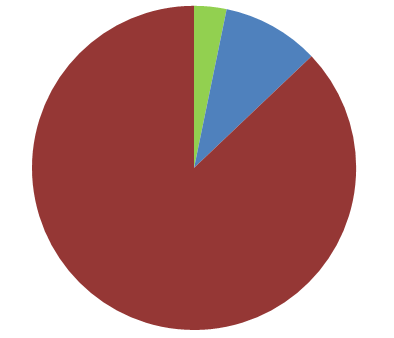 3%
10%
31 papers in
ICSE, FSE, ISSTA, ASE,
ICST, TSE, and TOSEM
(2000 – 2013)
87%
Assume no OD test
without justification
7
Our contributions
Goal: understand the impact of OD tests on regression testing algorithms and how one can make them dependent-test-aware
Study – on how OD tests affect regression testing algorithms (test prioritization, test selection, and test parallelization)
Approach [1] – to enhance regression testing algorithms to be dependent-test-aware
Evaluation – of 12 enhanced regression testing algorithms 
Orders of enhanced algorithms can have 80% fewer OD-test failures, while being only 1% slower
[1] https://sites.google.com/view/flakytestdataset
8
Methodology
Selected subjects from our previous work [Lam et al. ICST’19] that created dataset of flaky tests
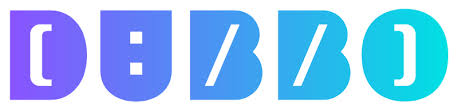 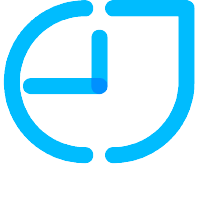 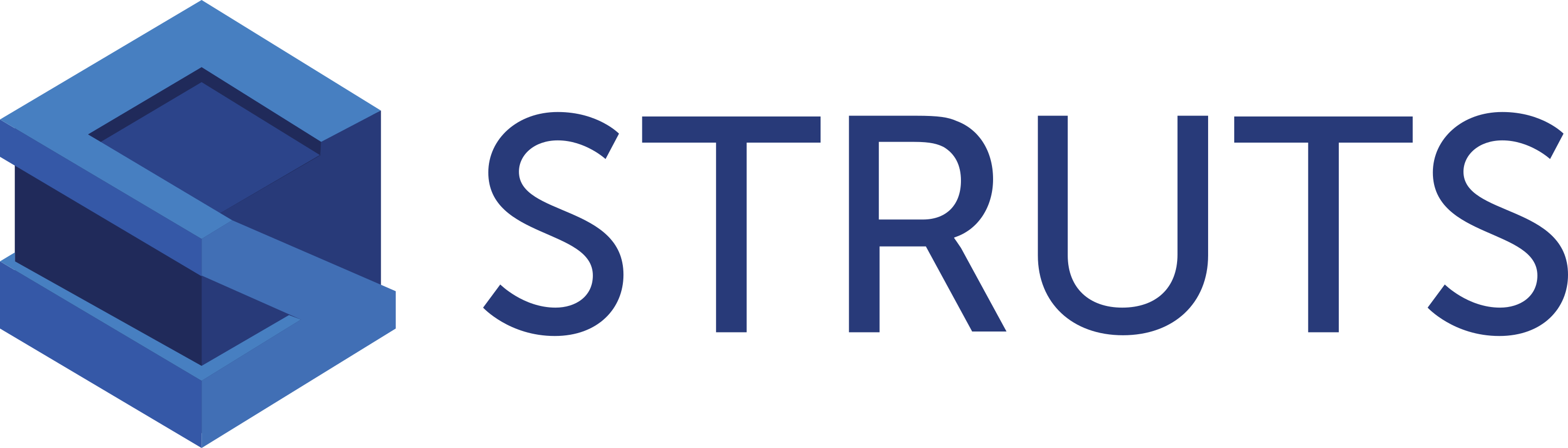 Human-written test suites
 3,372 tests






Automatically-generated test suites
use Randoop [Pacheco et al. ICSE’07]
18,637 tests
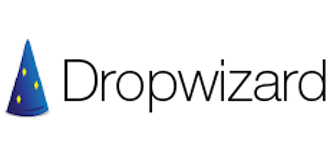 111 (3%) OD tests
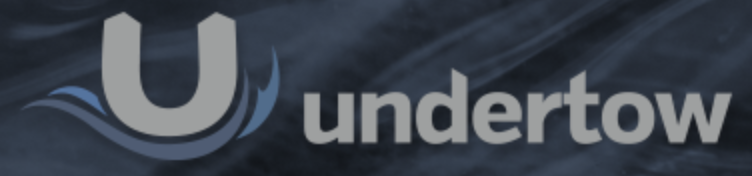 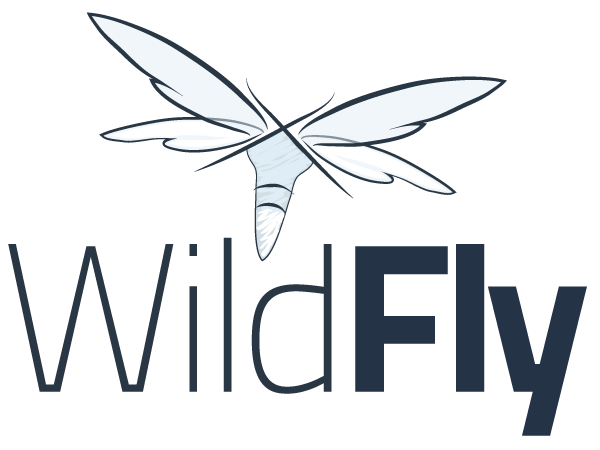 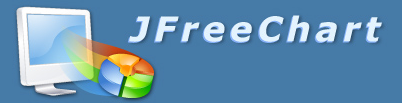 11 modules from 
  8 real-world projects
28 (<1%) OD tests
# of OD tests are small but their impact can be substantial!
9
Test prioritization
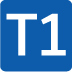 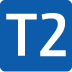 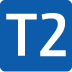 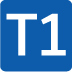 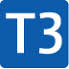 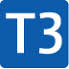 …
…
A test execution order
A new test execution order
Achieve coverage faster
Improve fault detection rate
…
Developer’s expectation:
Each test should yield the same result!
Run prioritized order and original order
Record number of OD tests yielding different results
10
Evaluating test prioritization algorithms
Out of 111 human-written OD tests
Not yet covered algorithms have more OD tests than other ones. Our investigation reveals
Many OD tests fail if one particular test (dependee test) is run before them 
In Not yet covered orders, dependee test is inbetween OD tests
In other orders, dependee test always runs after OD tests
11
Evaluating test prioritization algorithms
Out of 111 human-written OD tests
Modest chance for OD tests to affect test prioritization, human-written tests
12
Evaluating test prioritization algorithms
Out of 28 automatically-
generated OD tests
High chance for OD tests to affect test prioritization, automatically-generated tests
13
Test selection
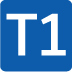 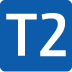 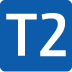 …
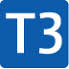 …
A test execution order
A subset of the test execution order
Runs faster
…
Developer’s expectation:
Each test should yield the same result!
Run selected order and original order
Record number of OD tests yielding different results
14
Evaluating test selection algorithms
Out of 111 human-written OD tests
Ordering algorithms tend to have more OD tests than no re-ordering ones!
15
Evaluating test selection algorithms
Out of 111 human-written OD tests
Modest chance for OD tests to affect test selection, human-written tests
16
Evaluating test selection algorithms
Out of 28 automatically-generated OD tests
Low chance for OD tests to affect test selection, automatically-generated tests
17
Test parallelization
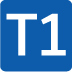 CPU 1
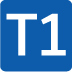 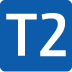 CPU 2
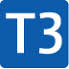 …
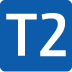 …
A test execution order
Schedule the test execution order across multiple CPUs
Reduce test latency
…
Developer’s expectation:
Each test should yield the same result!
Run parallelized orders and original order
Record number of OD tests yielding different results
[1] Run tests in parallel using the Visual Studio Test task. https://docs.microsoft.com/en-us/azure/devops/pipelines/test/parallel-testing-vstest.
18
Evaluating test parallelization algorithms
#CPUs = 4 and 8 were evaluated but omitted for space reasons
Out of 111 human-written OD tests
Low chance for OD tests to affect test parallelization, human-written tests
19
Evaluating test parallelization algorithms
#CPUs = 4 and 8 were evaluated but omitted for space reasons
Out of 28 automatically-generated OD tests
Modest chance for OD test to affect test parallelization, automatically-generated tests
20
Impact of test dependence
OD tests did affect ALL regression testing algorithms in 1+ modules from the subjects under study
21
Our contributions
Goal: understand the impact of OD tests on regression testing algorithms and how one can make them dependent-test-aware
Study – on how OD tests affect regression testing algorithms (test prioritization, test selection, and test parallelization)
Approach [1] – to enhance regression testing algorithms to be dependent-test-aware
Evaluation – of 12 enhanced regression testing algorithms 
Orders of enhanced algorithms can have 80% fewer OD-test failures, while being only 1% slower
[1] https://sites.google.com/view/flakytestdataset
22
Dependent-test-aware regression testing
OD tests do affect regression testing algorithms
However, OD tests do benefit developers by running their tests faster
Annotations @FixMethodOrder and @TestMethodOrder, and attributes dependsOnMethods and dependsOnGroups appear in over 197k files on OSS
Various tools exist to automatically find test dependencies
E.g., iDFlakies [Lam et al. ICST’19], PRADET [Gambi et al. ICST’18],     DTDetector [Zhang et al. ISSTA’14]
How can one enhance traditional regression testing algorithms with known test dependencies so that they are dependent-test-aware?
23
Our approach to enhance regression testing
Two main steps:
Generate unenhanced regression testing order
Reorder/add tests to existing order to output an order that respects all provided dependencies
Inputs: 
metadata for algorithms (e.g., coverage information for test prioritization)
original order in which tests are run by default 
set of test dependencies (e.g., test 𝑡2 should be run only after running test 𝑡1)
Output: Enhanced regression testing order that respects all input test dependencies
24
Our general approach – Inputs
Inputs: metadata for the algorithms, original order to run tests, and set of test dependencies (e.g., test 𝑡2 should be run only after running test 𝑡1)
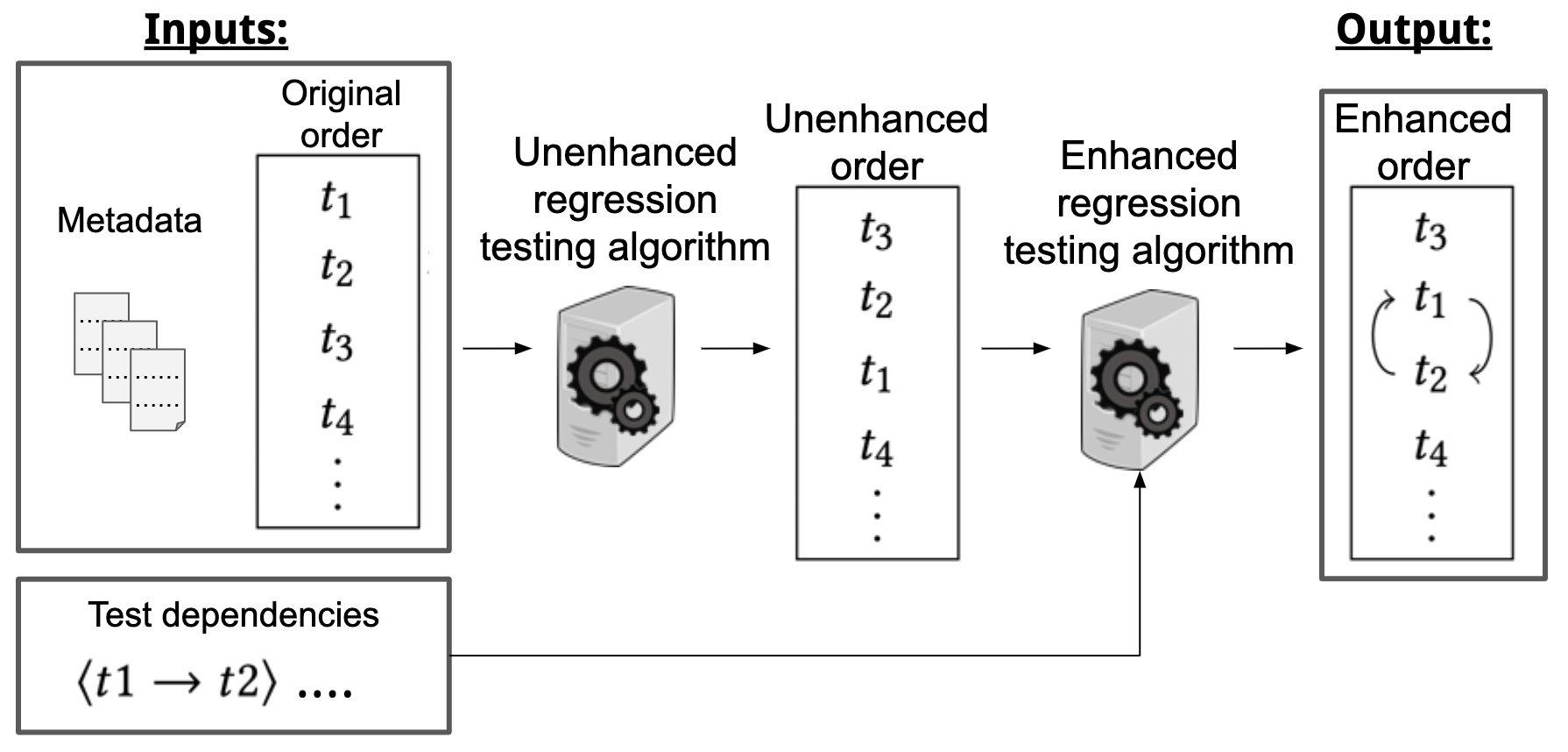 25
Our general approach – Step 1
Generate unenhanced regression testing order with traditional regression testing algorithms
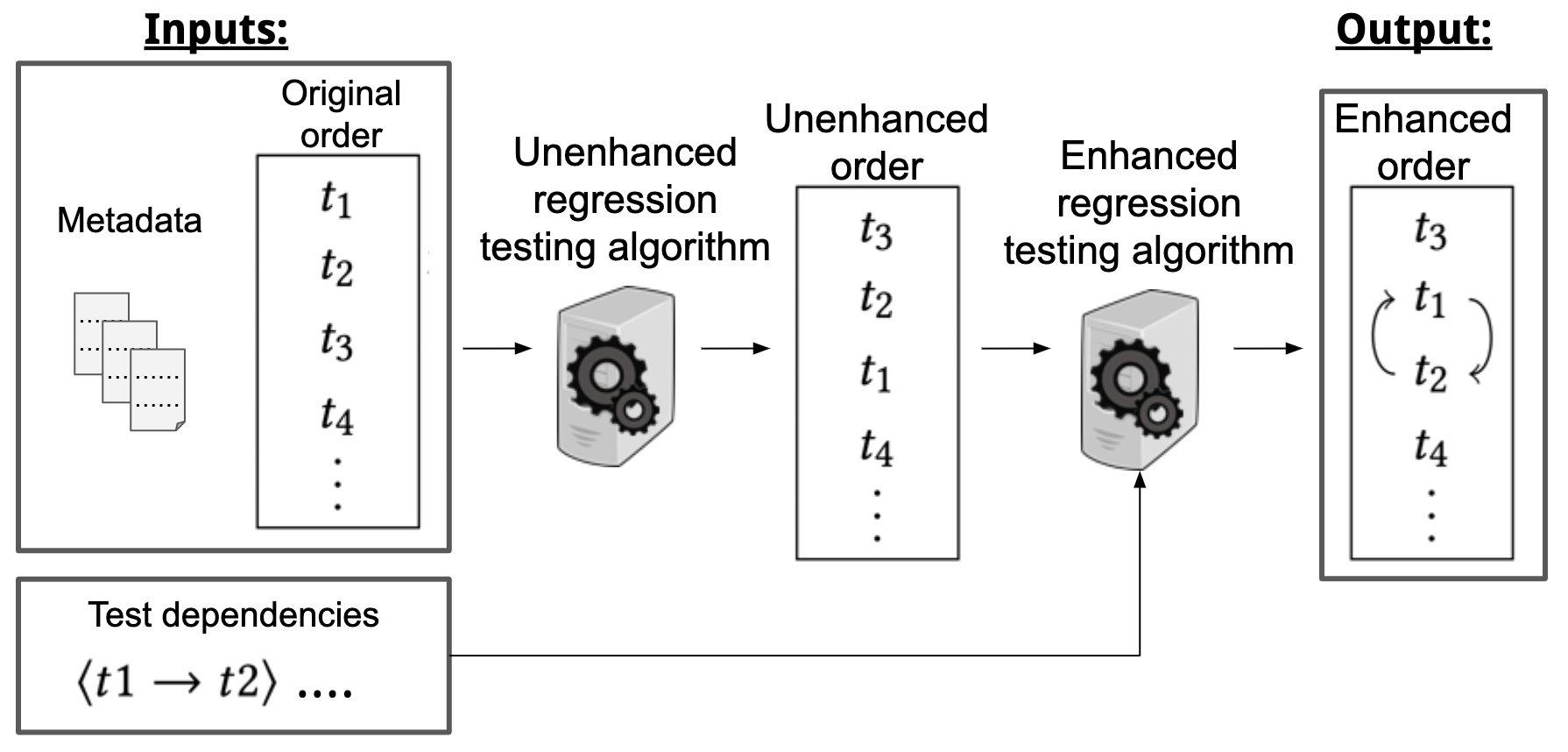 26
Our general approach – Step 2
Reorder and add tests to the unenhanced order as necessary to output an order that respects all the input test dependencies
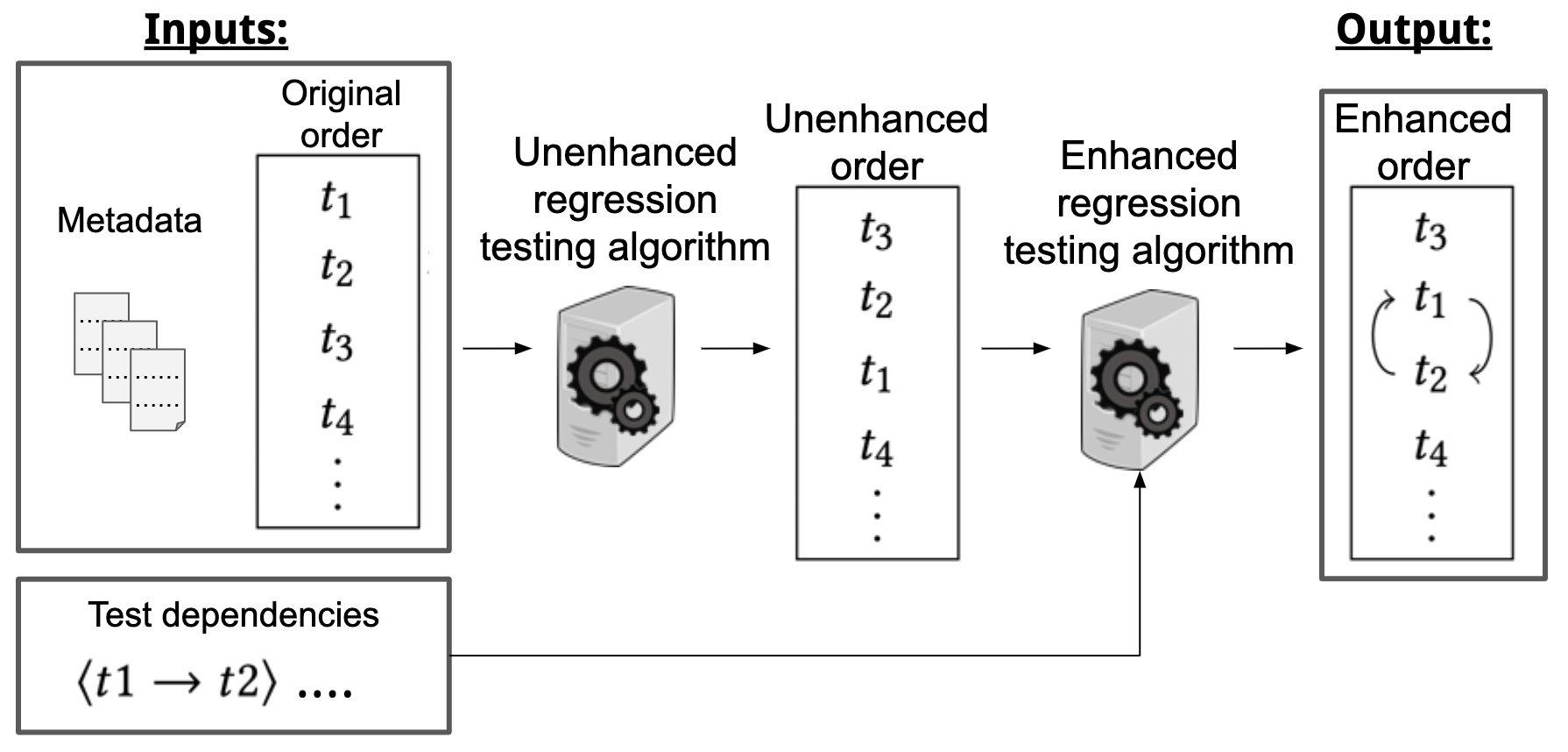 27
Our general approach – Output
Inputs: metadata for the algorithms, original order to run tests, and set of test dependencies (e.g., test 𝑡2 should be run only after running test 𝑡1)
Output: Enhanced regression testing order that respects all input test dependencies
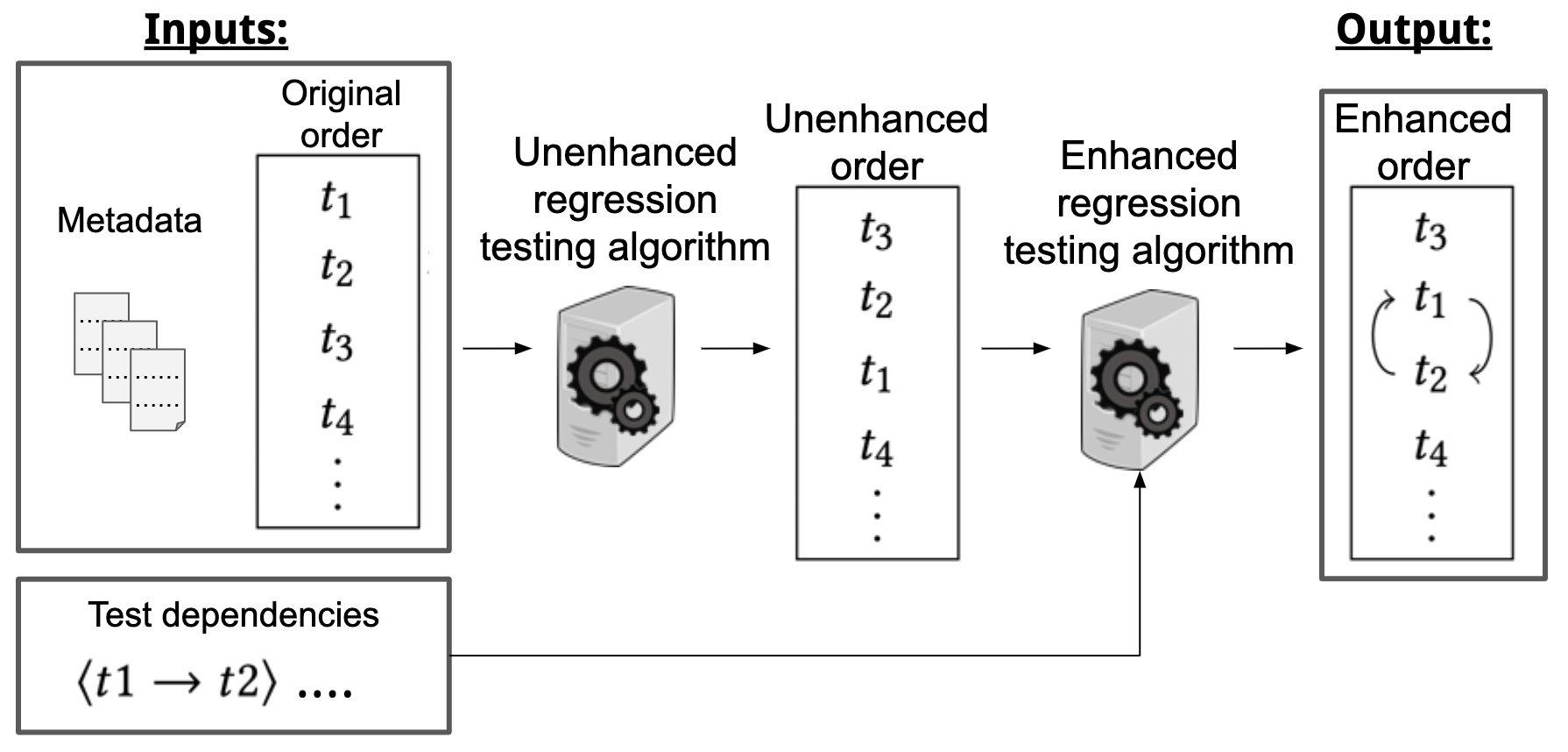 28
Our contributions
Goal: understand the impact of OD tests on regression testing algorithms and how one can make them dependent-test-aware
Study – on how OD tests affect regression testing algorithms (test prioritization, test selection, and test parallelization)
Approach [1] – to enhance regression testing algorithms to be dependent-test-aware
Evaluation – of 12 enhanced regression testing algorithms 
Orders of enhanced algorithms can have 80% fewer OD-test failures, while being only 1% slower
[1] https://sites.google.com/view/flakytestdataset
29
Experimental setup
Older
vers.
Newer
vers.
…
Project versions
Evaluation metrics: 
Effectiveness of reducing OD-test failures
Efficiency of unenhanced vs. enhanced orders

All versions must pass in original order and have code changes
30
Experimental setup
Original order
Test dependencies
Metadata
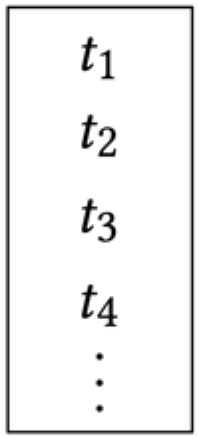 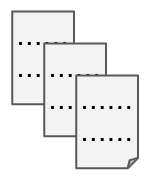 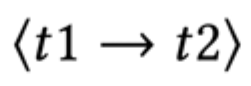 …
Older
vers.
Newer
vers.
…
firstVers
Project versions
Compute inputs on firstVers, which includes
Metadata: coverage and time of each test
Original order: order in which tests are run by default
Test dependencies: dependencies computed using automated tools. See paper for details
31
Experimental setup
Original order
Test dependencies
Metadata
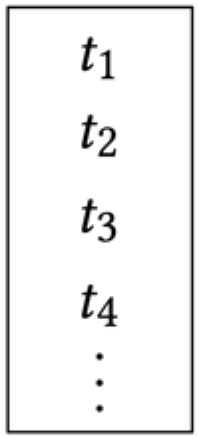 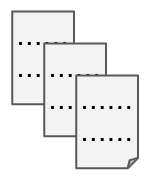 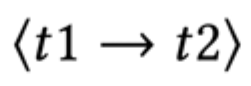 …
Older
vers.
Newer
vers.
…
firstVers
secondVers
subSeqVers
subSeqVers
subSeqVers
subSeqVers
Project versions
Inputs are used on secondVers/subSeqVers to compute unenhanced and enhanced regression testing orders

Test prioritization and parallelization uses secondVers
32
Experimental setup
Original order
Test dependencies
Metadata
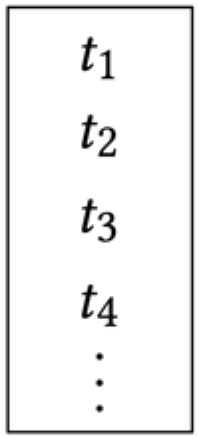 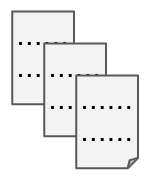 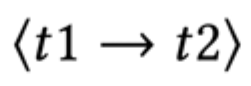 …
Older
vers.
Newer
vers.
…
firstVers
secondVers
subSeqVers
subSeqVers
subSeqVers
subSeqVers
Project versions
Inputs are used on secondVers/subSeqVers to compute unenhanced and enhanced regression testing orders

Test prioritization and parallelization uses secondVers

Test selection uses all subseqVers
33
Effectiveness of reducing OD-test failures
High % indicates enhanced orders have fewer OD-test failures
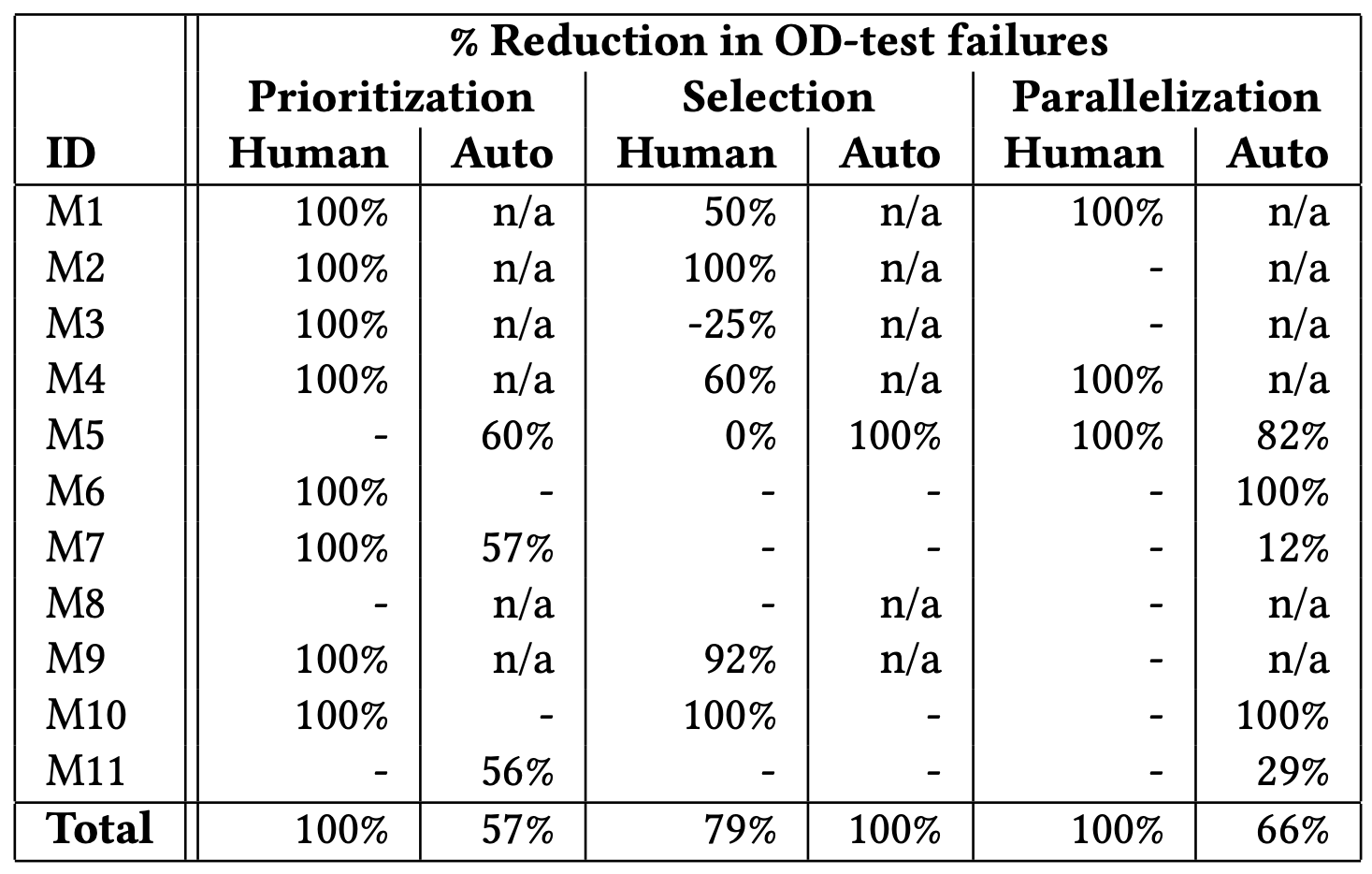 Cases with no OD tests are marked “n/a”
Cases where unenhanced orders do not have OD-test failures are marked “-”
For 16 / 26 (62%) of enhanced orders completely eliminates all OD-test failures!
Combining all types of tests and modules, enhanced algorithms can reduce # of OD-test failures by 80%!
34
Efficiency of orders
High % indicates enhanced orders are slower
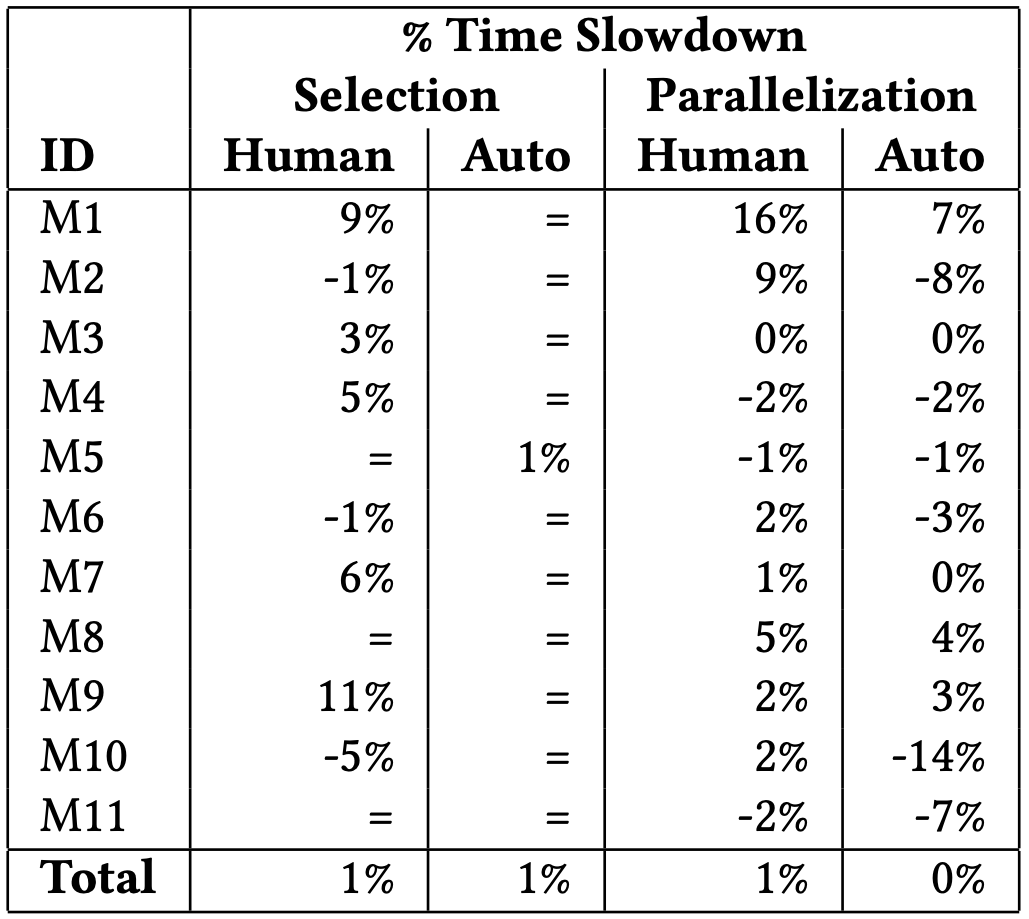 Projects with same orders for enhanced and unenhanced  are marked “=”
Parallelization compares runtime of longest running subsuite
% = (sum of enhanced order runtimes - sum of unenhanced order runtimes) / sum of unenhanced order runtimes
For some cases, enhanced orders are faster (e.g., M10), because OD-test failures can slow down test runtime!
Runtime slowdown of enhanced compared to unenhanced orders is 1% across all types of tests for all modules!
35
Conclusion
Motivation:
Most existing regression testing work do not account for test dependencies
Developers are writing dependencies and can obtain them automatically with tools

To help understand the impact of order-dependent (OD) tests on regression testing algorithms and how one can make them dependent-test-aware
Study – on how OD tests affect regression testing algorithms
Approach [1] – to make regression testing algorithms dependent-test-aware
Evaluation – showing that orders of enhanced algorithms can have 80% fewer       OD-test failures, while being only 1% slower
[1] https://sites.google.com/view/flakytestdataset
Email: winglam2@Illinois.edu